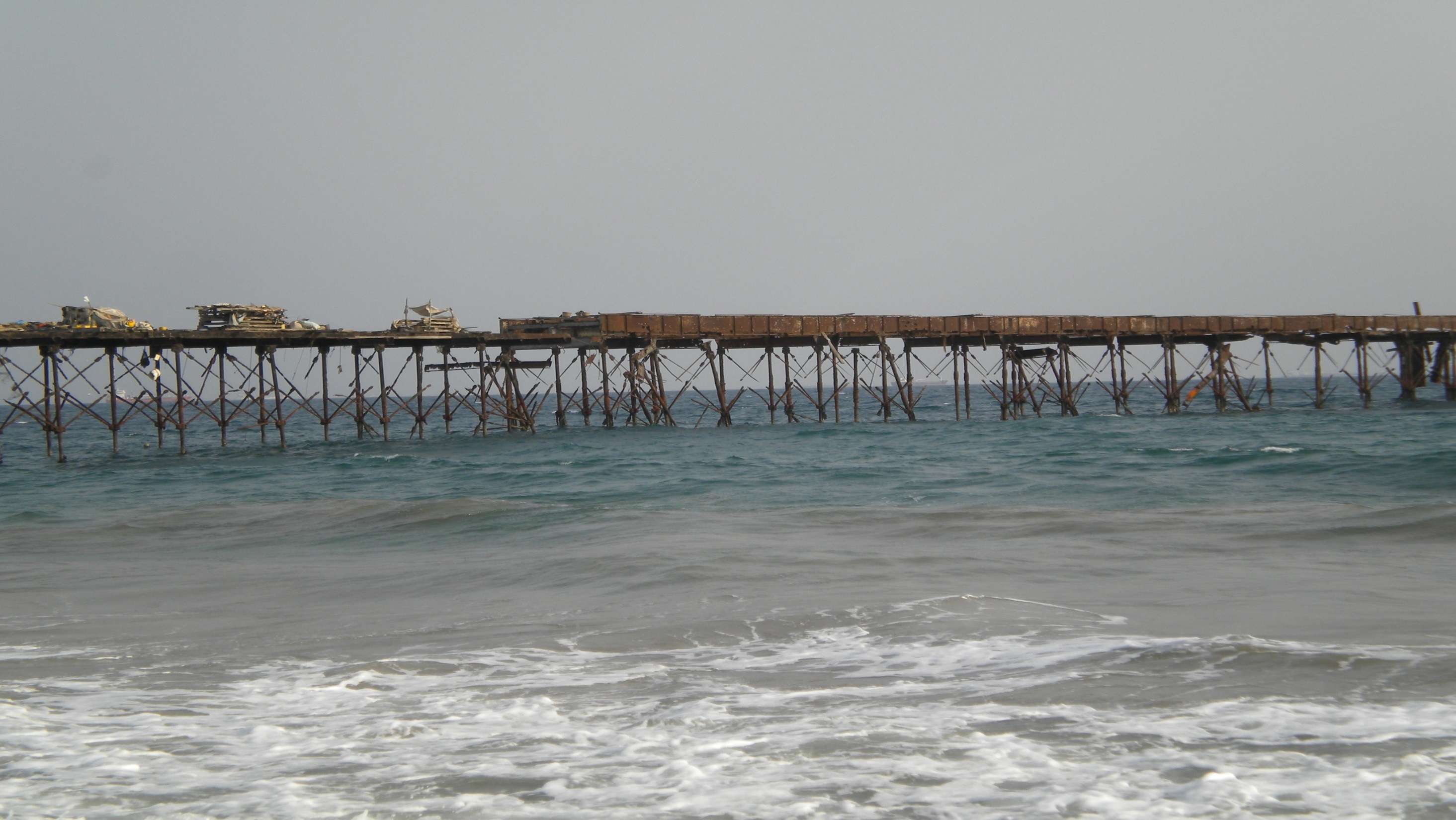 Quelques photos d ’Astarte au Togo
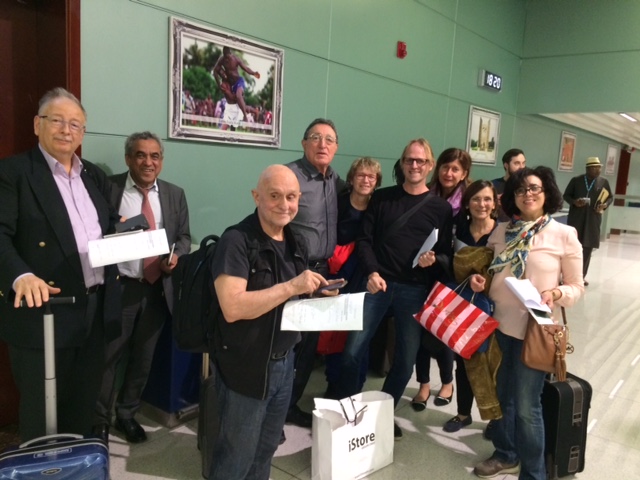 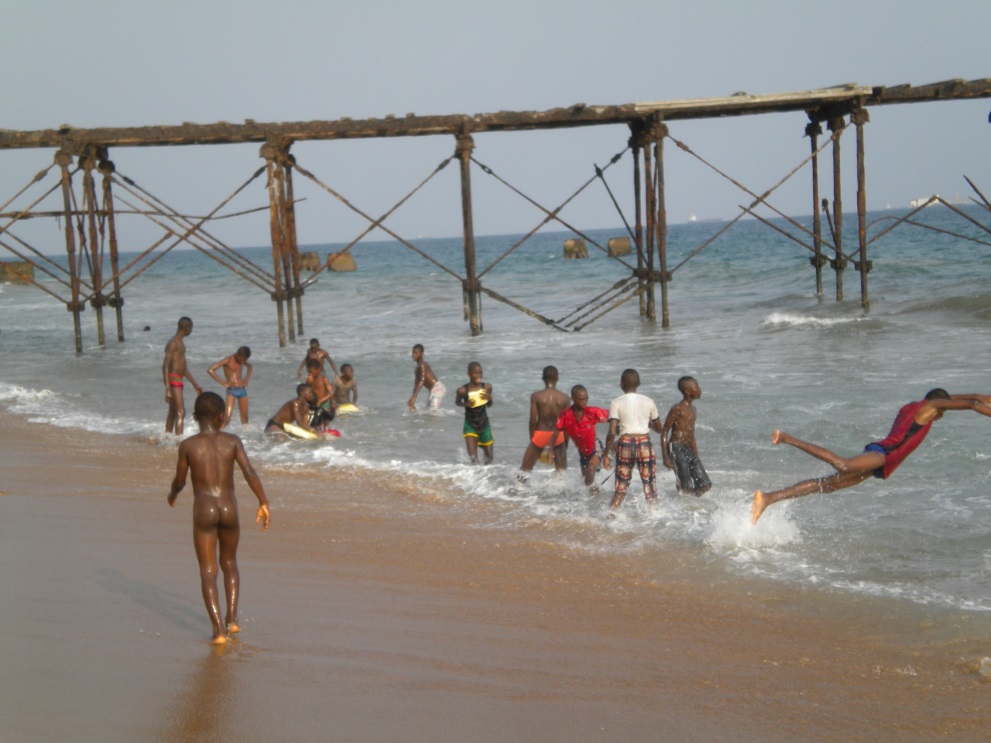 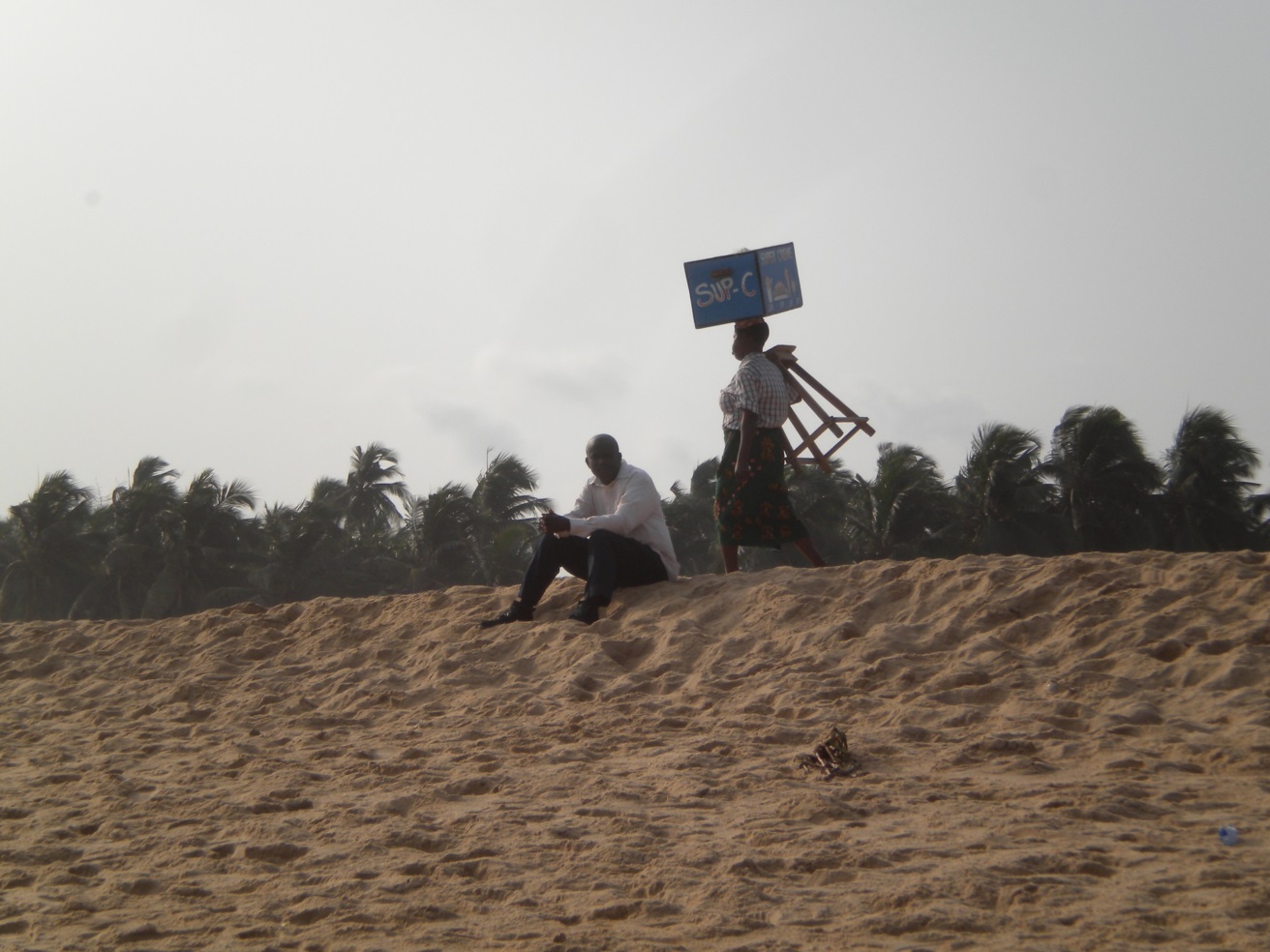 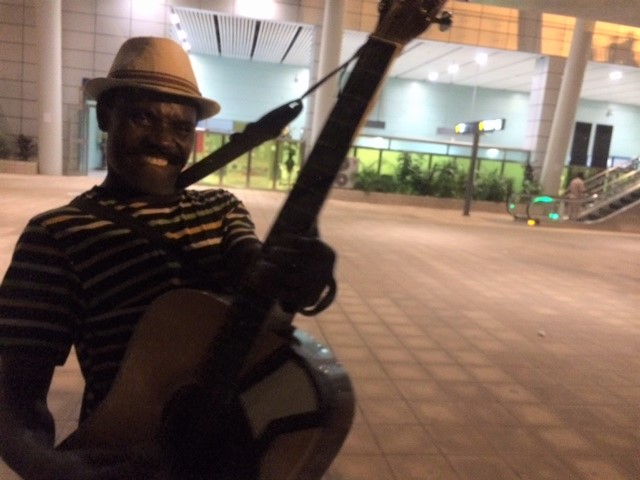 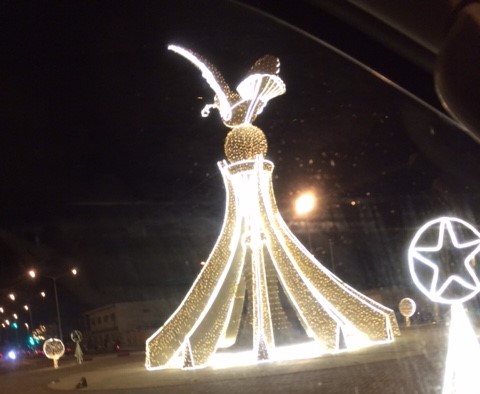 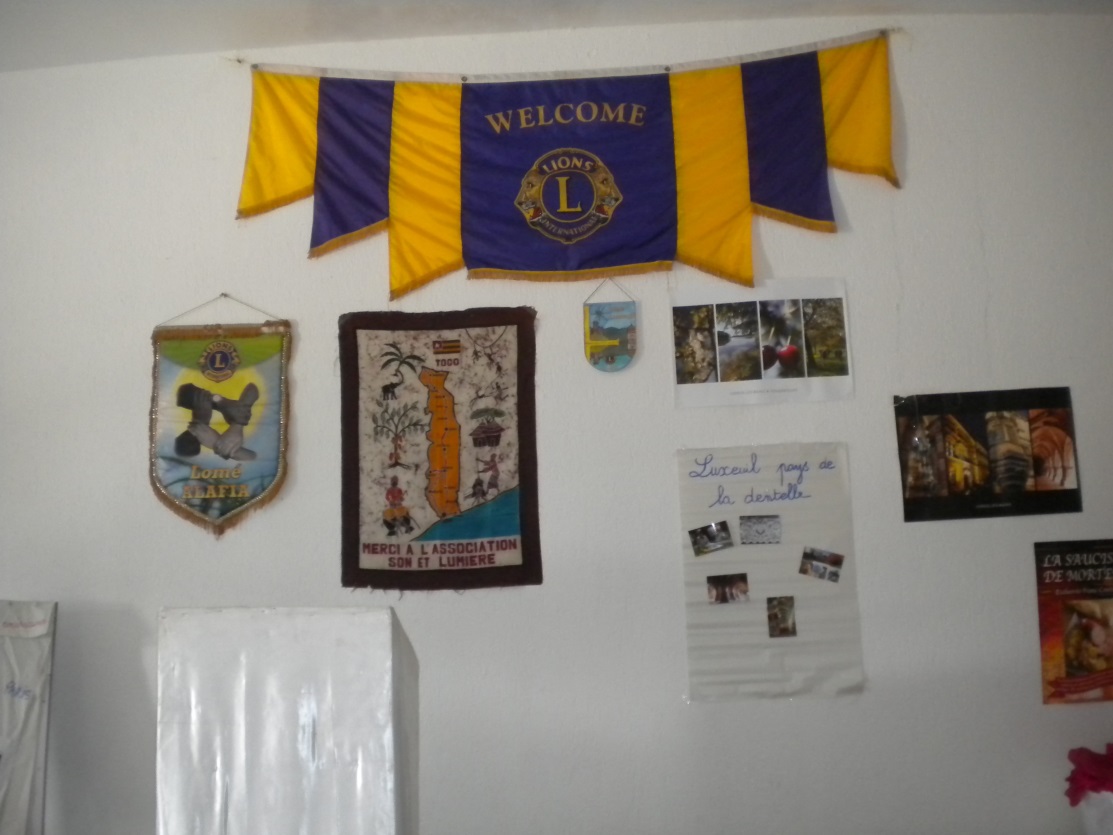 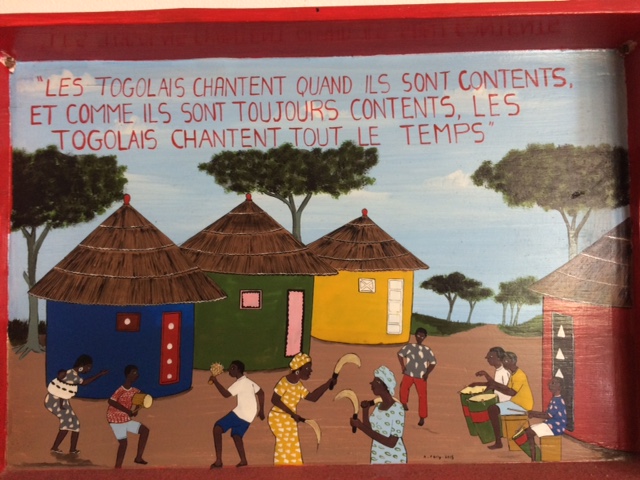 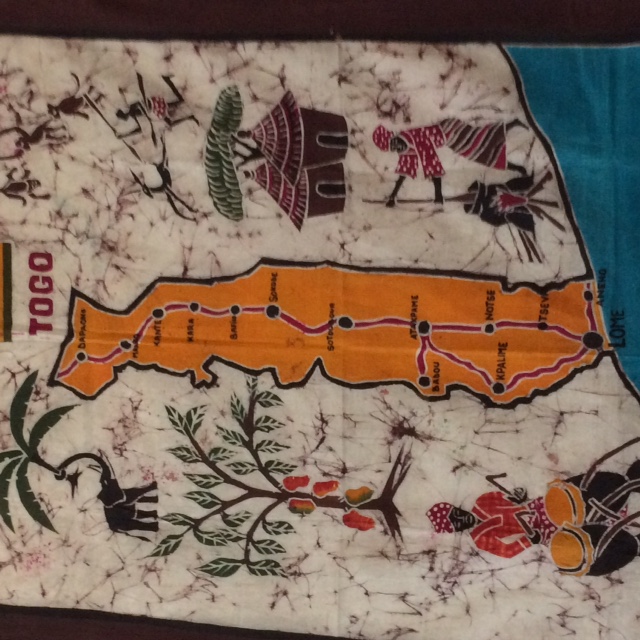 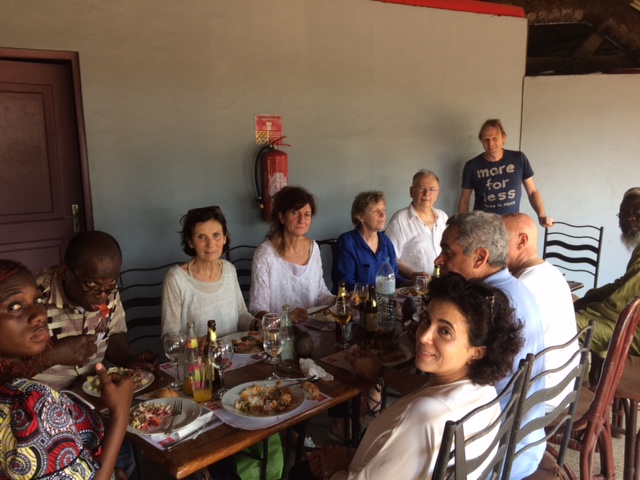 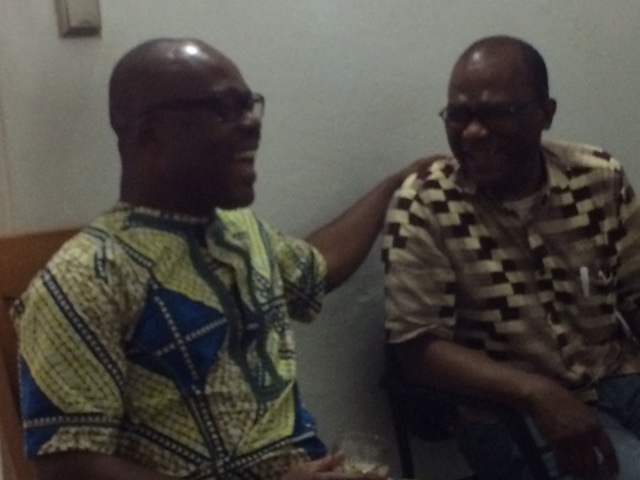 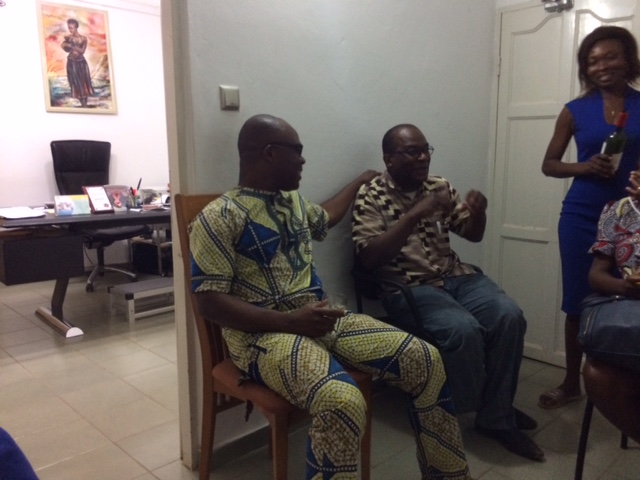 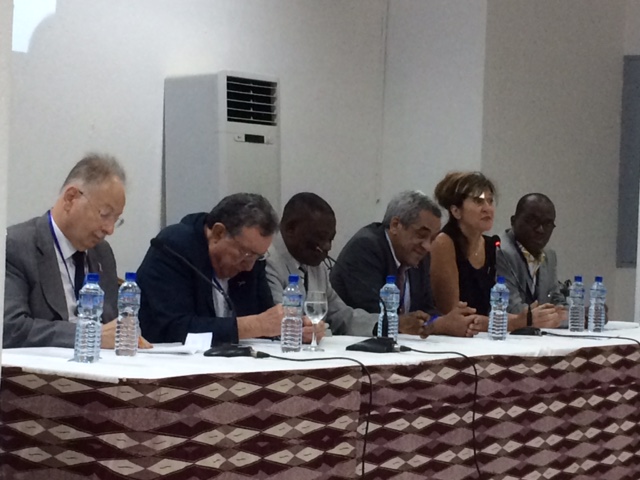 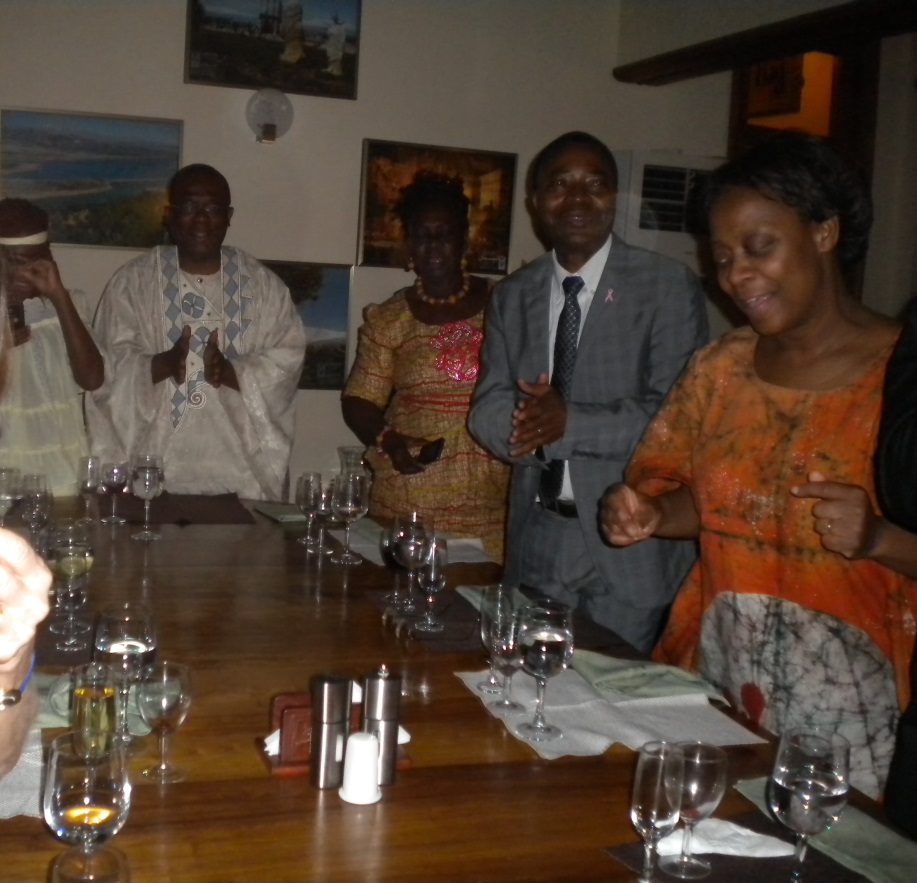 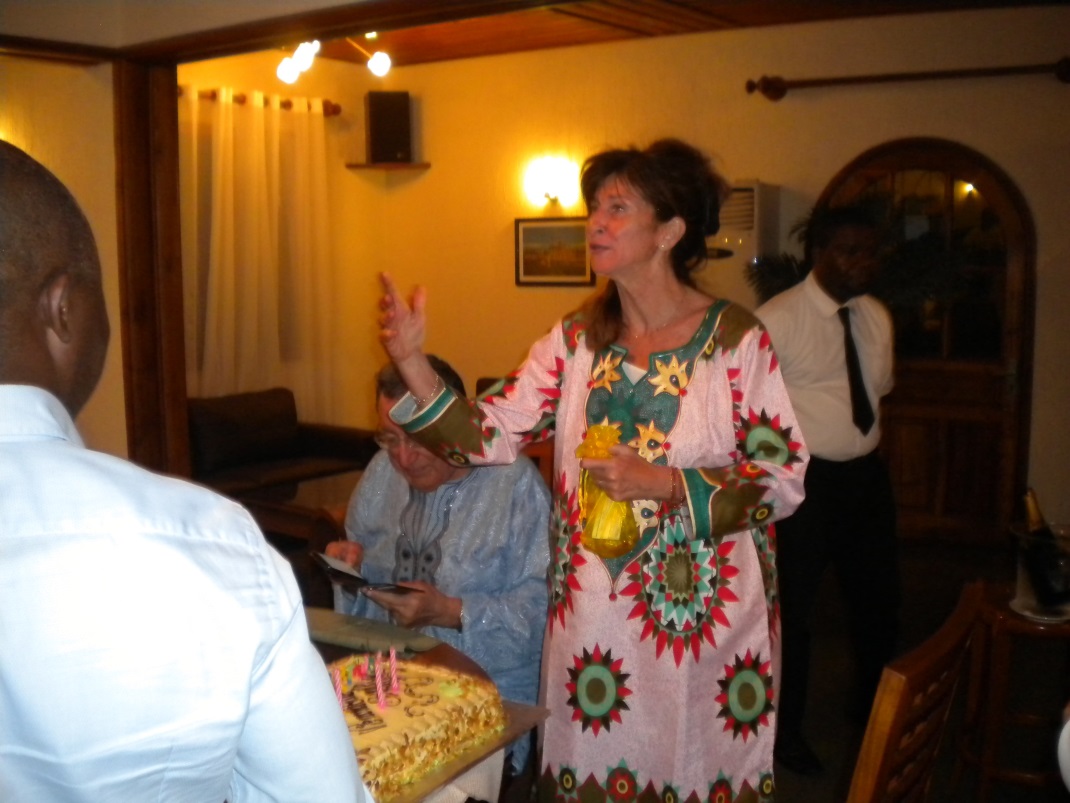 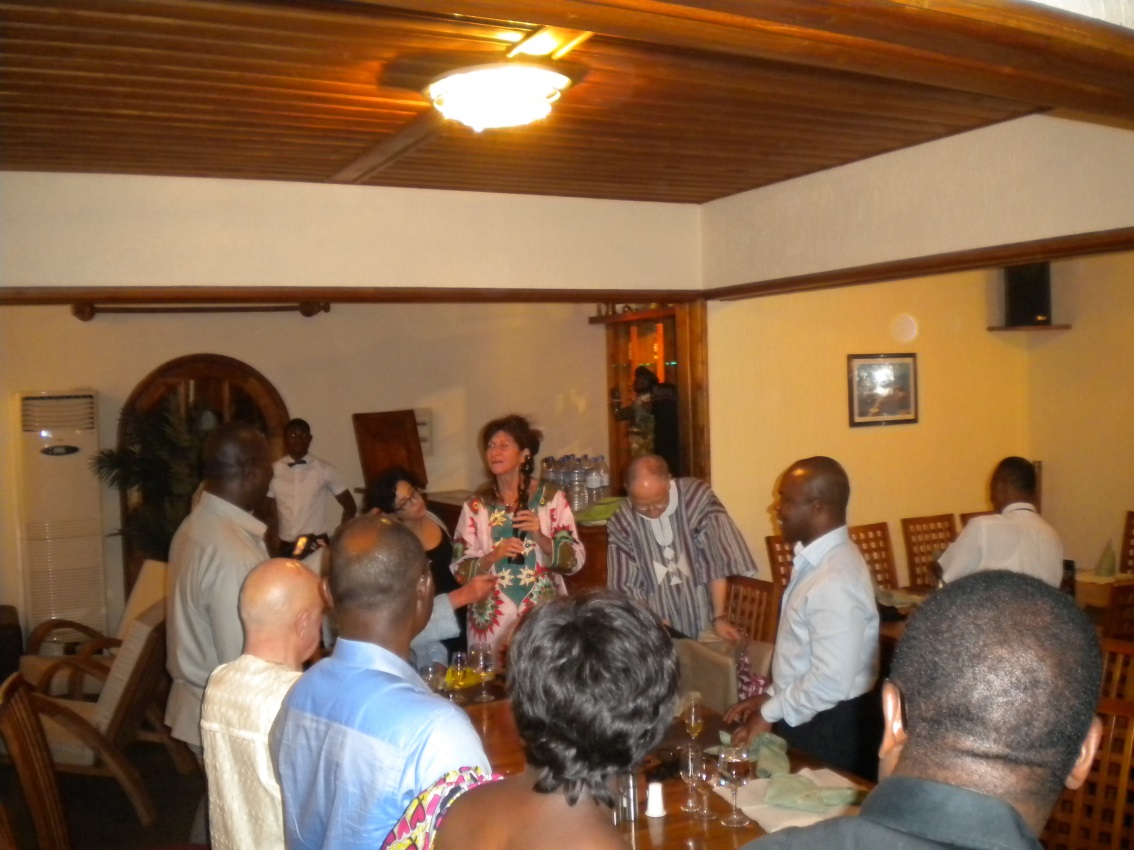 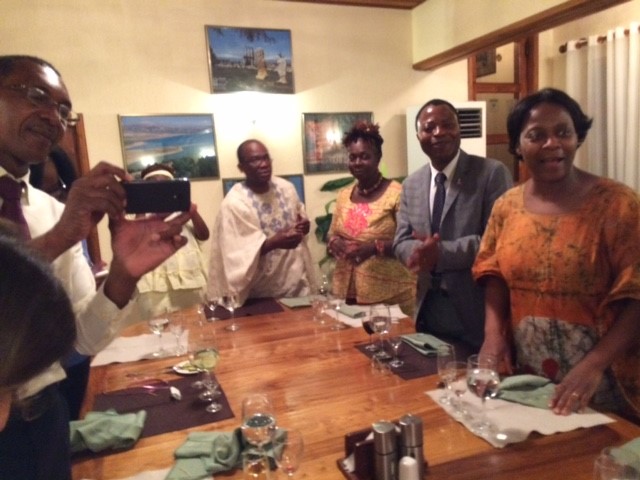 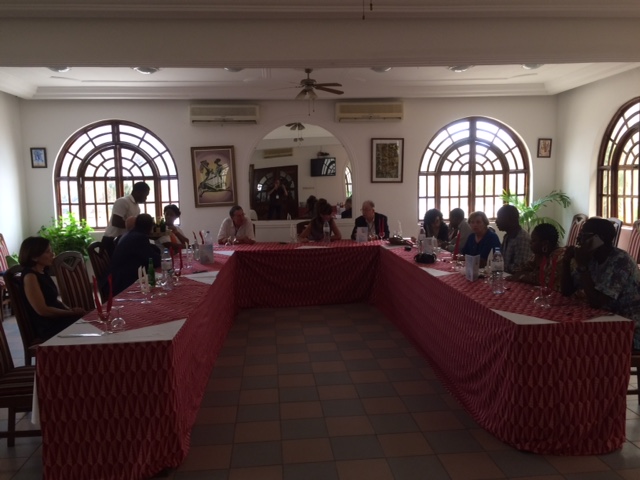 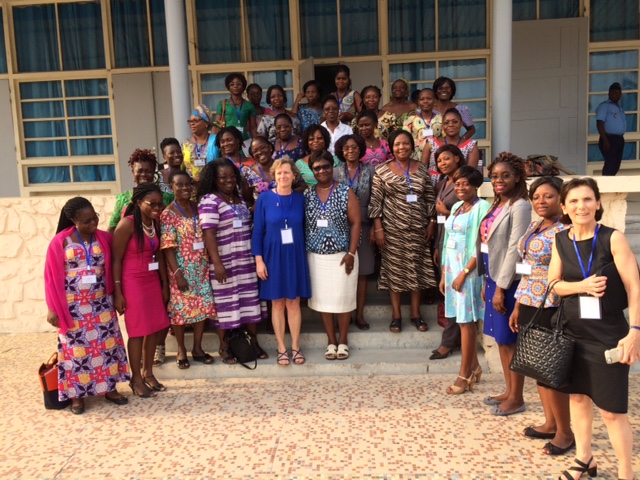